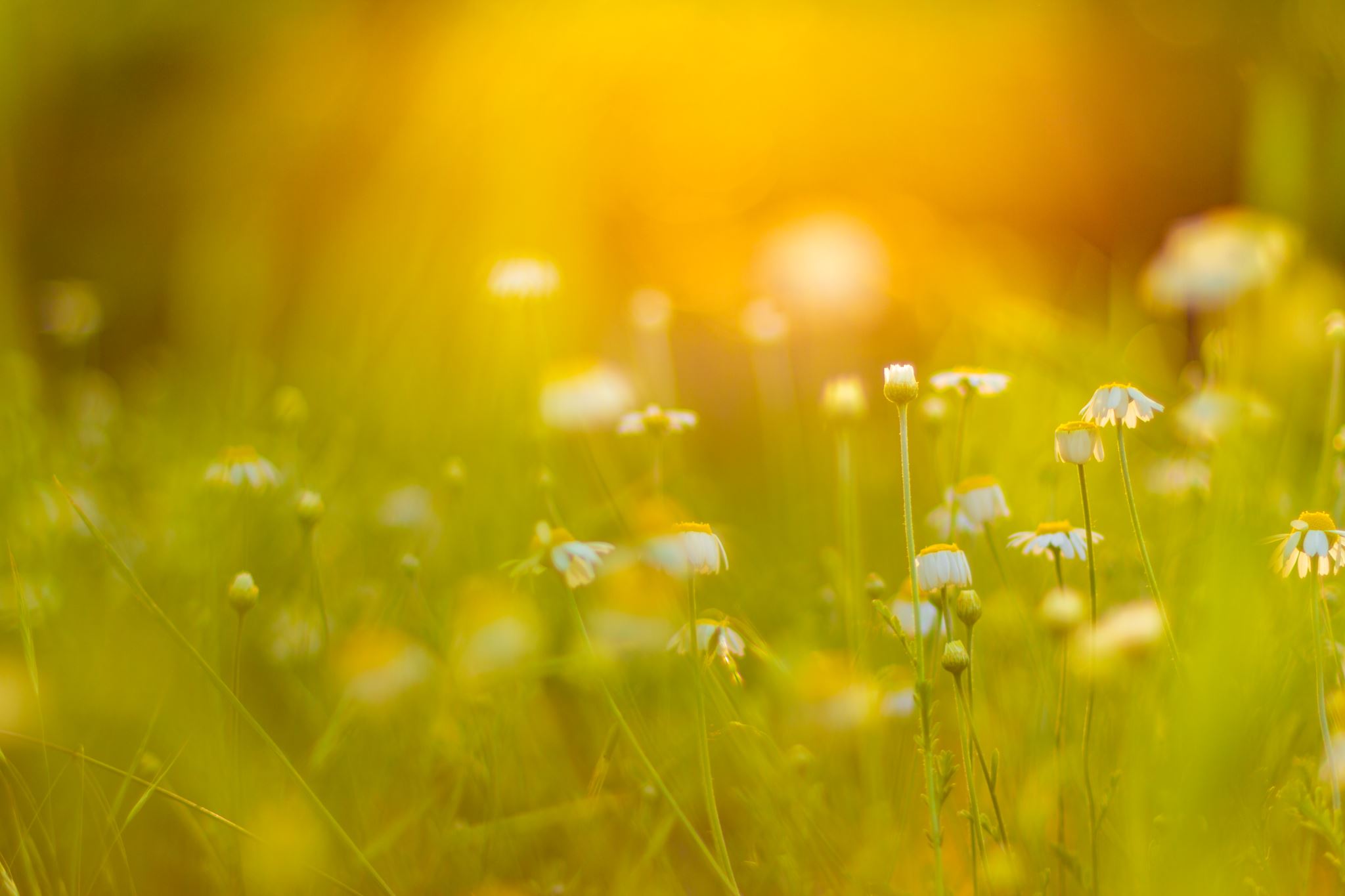 Year 9 Vocab
Term 2, Week 3
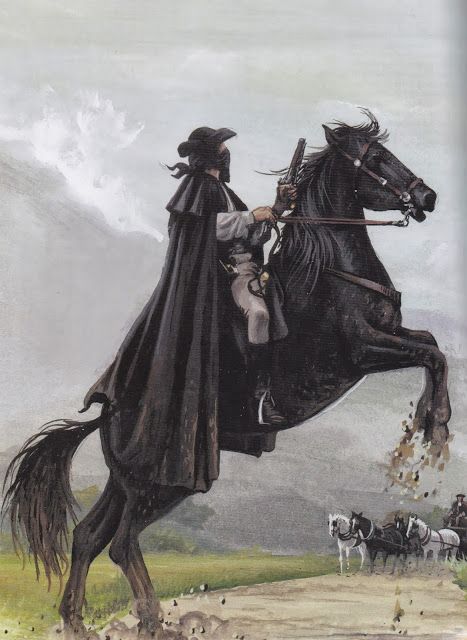 Brigand
Part of speech: noun

Meaning: a bandit; one who lives by stealing, usually as a member of a band

The brigand robbed us at gunpoint when we travelled by coach.
Emissary
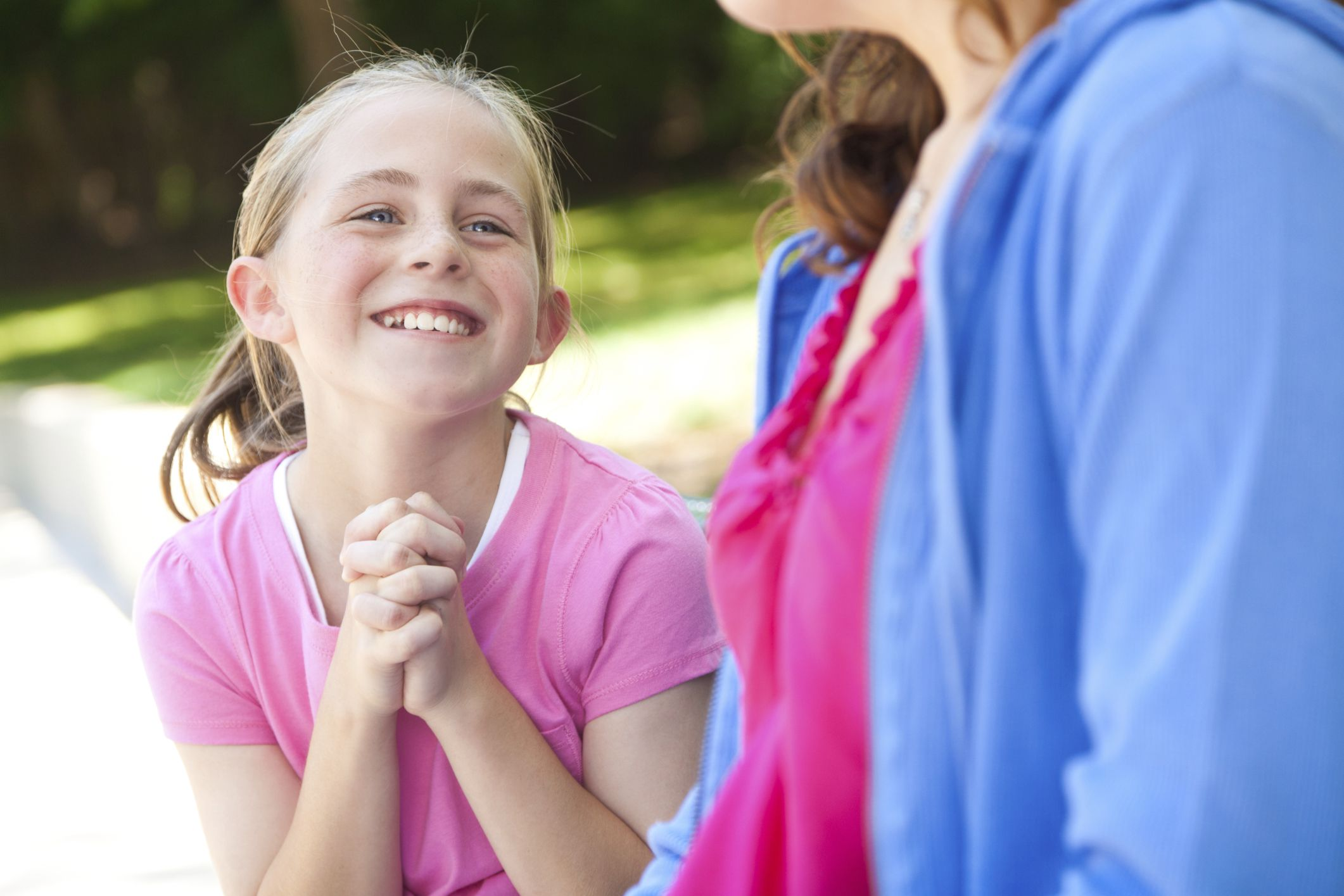 Part of speech: noun

Meaning: a representative or ambassador; someone sent on a diplomatic mission 

My friend sent me as an emissary to ask her Mum whether we could have a sleepover.
Magnanimous
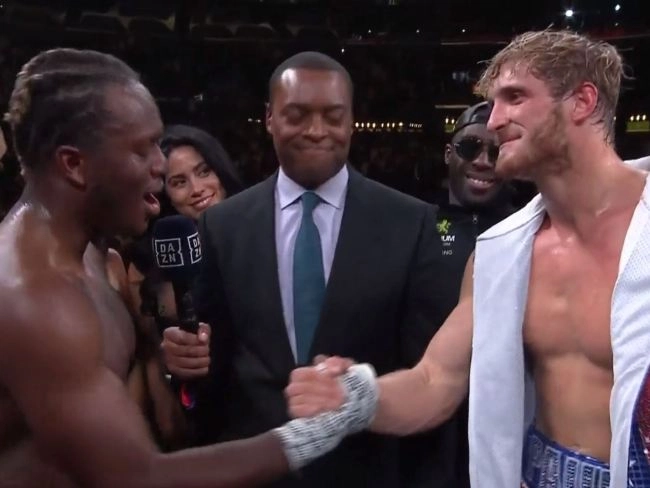 Part of speech: adjective

Meaning: generous or forgiving, especially towards a rival

The boxer was magnanimous in victory and praised his opponent’s technique.
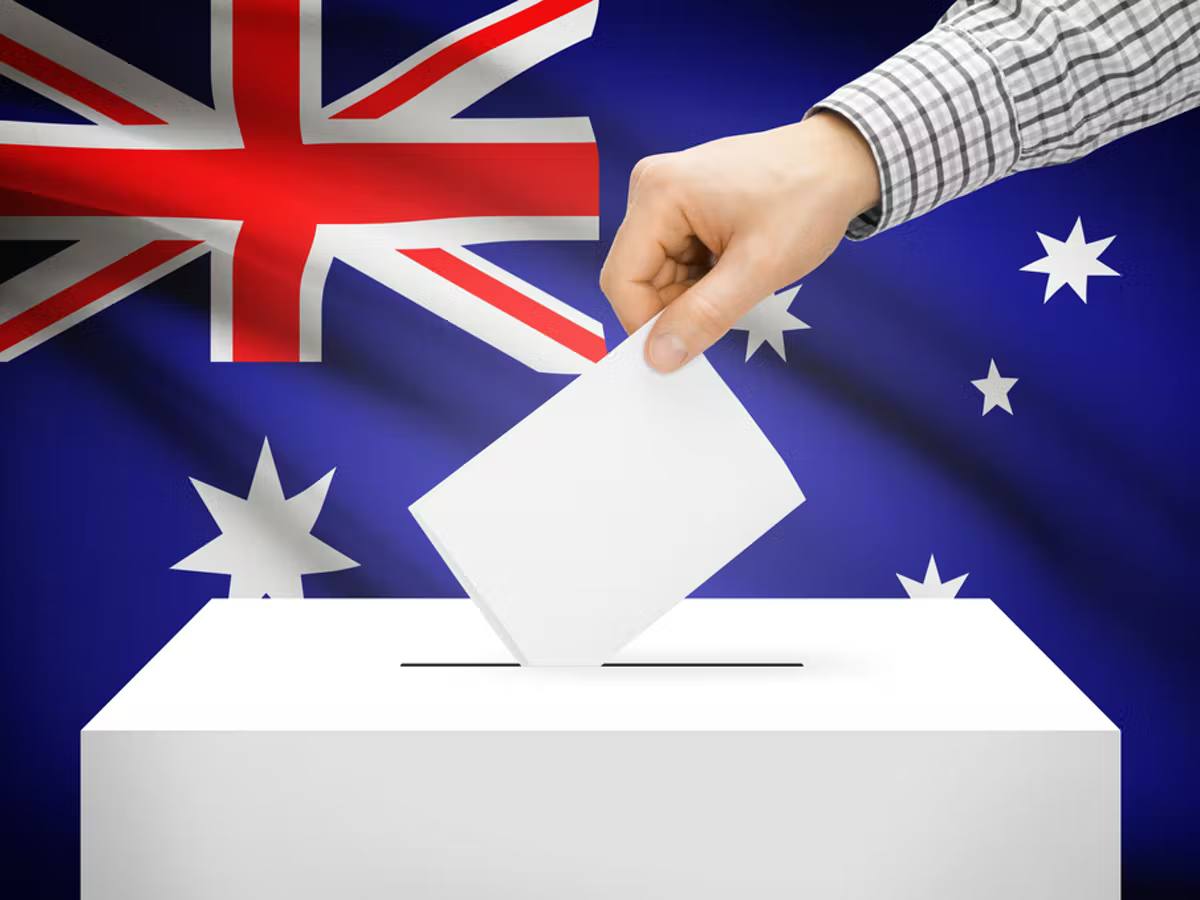 Mandatory
Part of speech: adjective

Meaning: required (by law or rules); compulsory; not optional.

It is mandatory for all Australian citizens to vote, unless they can provide a valid reason not to.
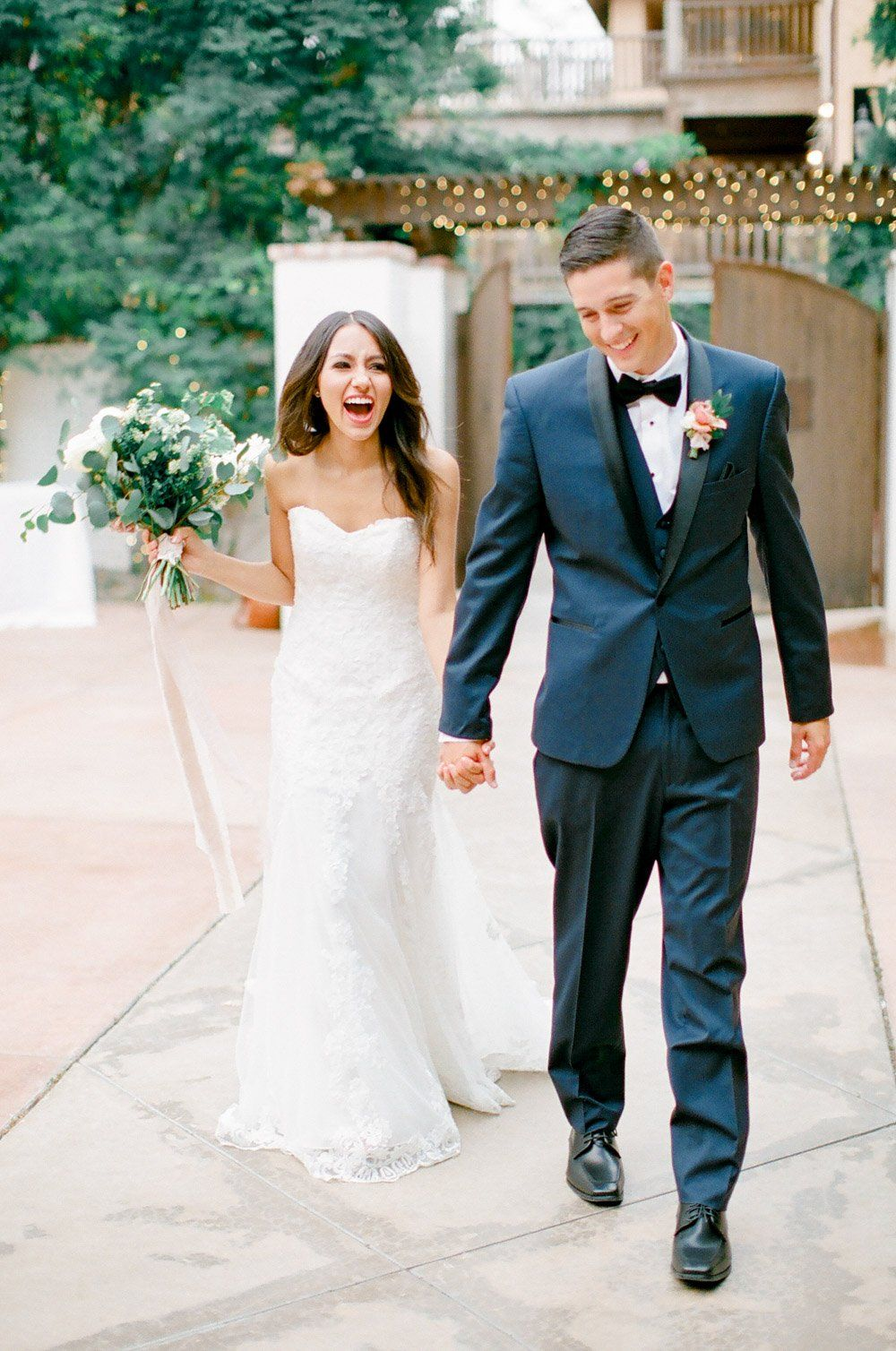 Felicity
Part of speech: noun

Meaning: great happiness; bliss 

Their felicity was evident from the radiant expressions on their faces.
Repartee
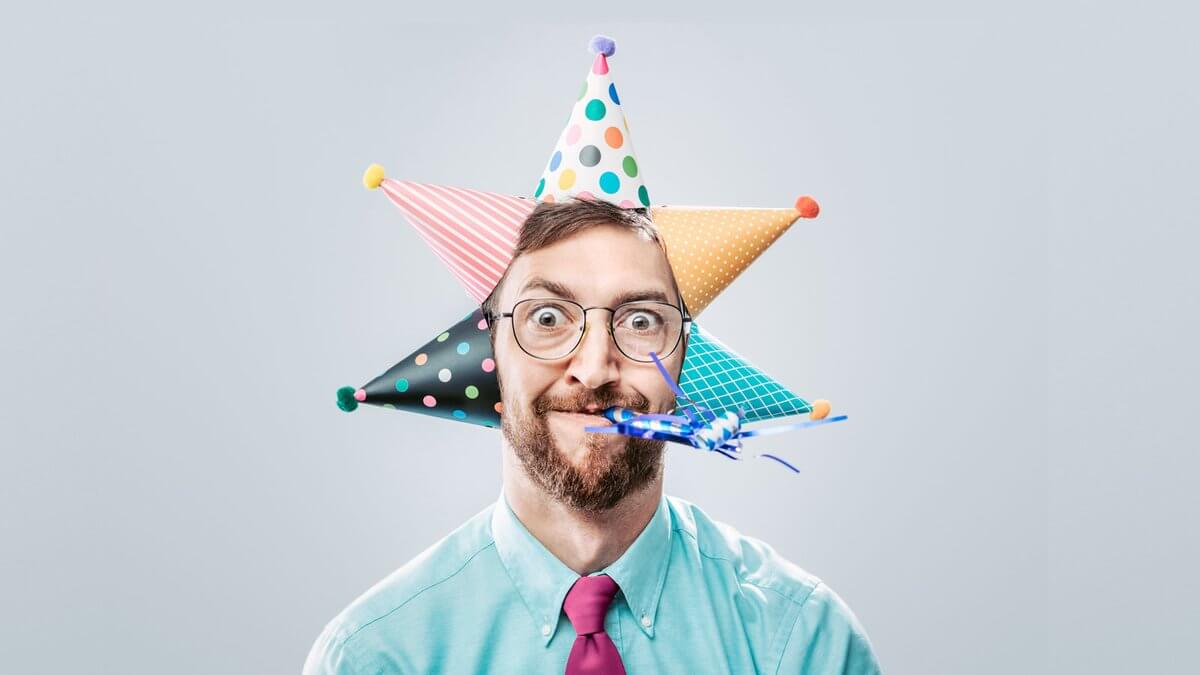 Part of speech: noun

Meaning: a quick and witty reply

His jokes and funny repartees made him a popular guest at parties.
Incendiary
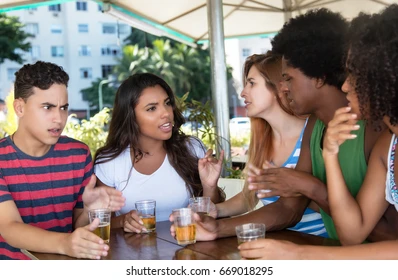 Part of speech: adjective

Meaning: inflammatory; tending to start fires or stir up conflict.

Harry’s incendiary comment started a huge argument.
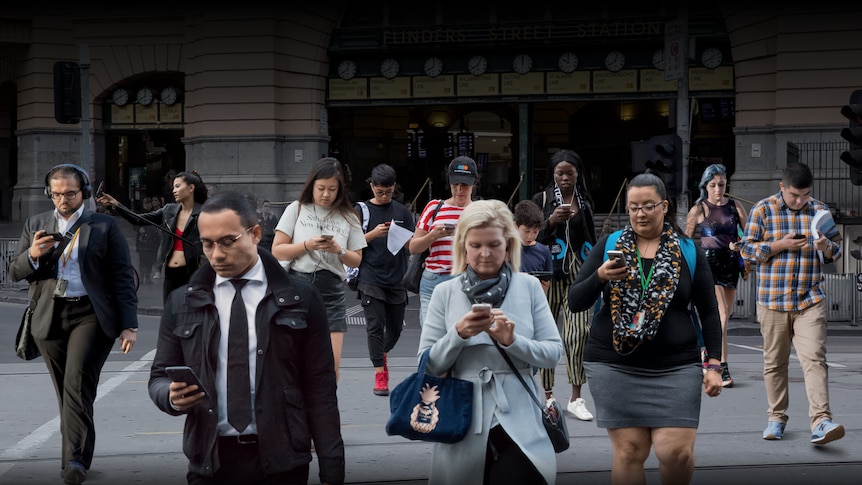 Ubiquitous
Part of speech: adjective
Meaning: widespread; found everywhere
Mobile phones have become ubiquitous in the last few decades.
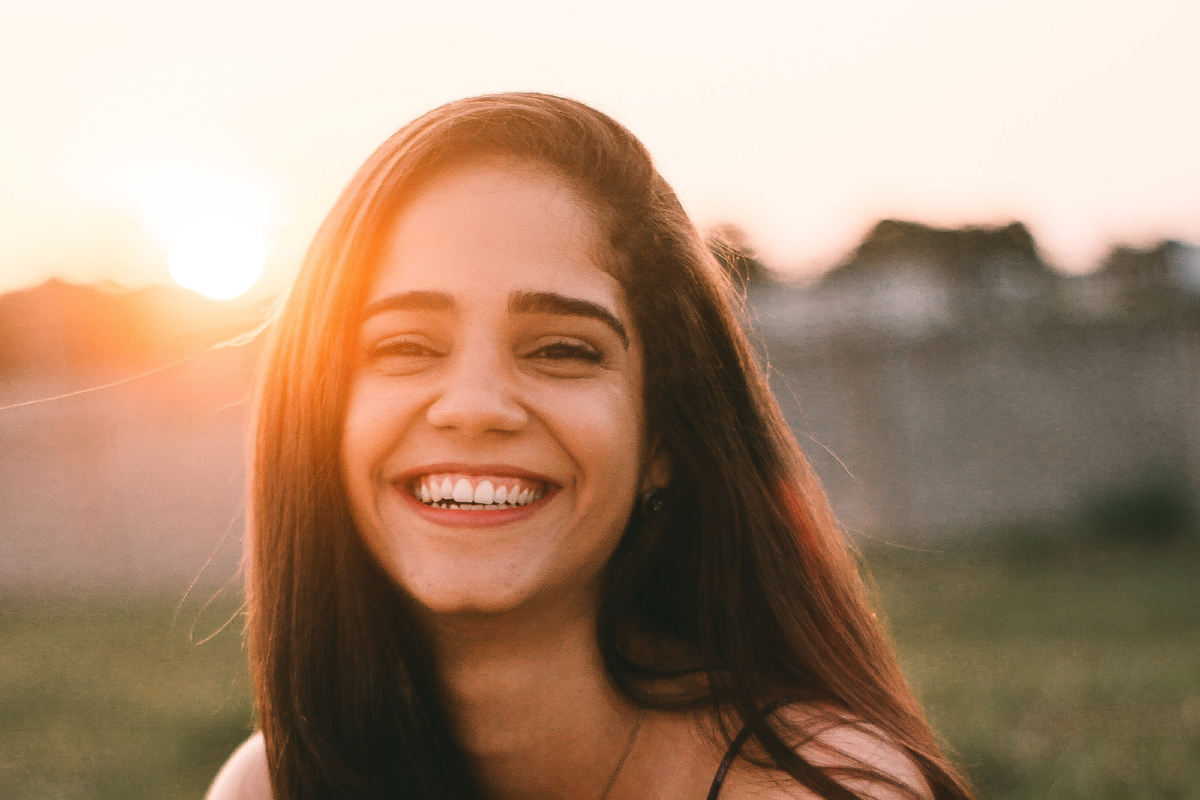 Countenance
Part of speech: noun

Meaning: a person’s face or facial expression

A merry heart makes a cheerful countenance – Prov 15:15
I tried to see if he was joking, but his countenance gave nothing away.
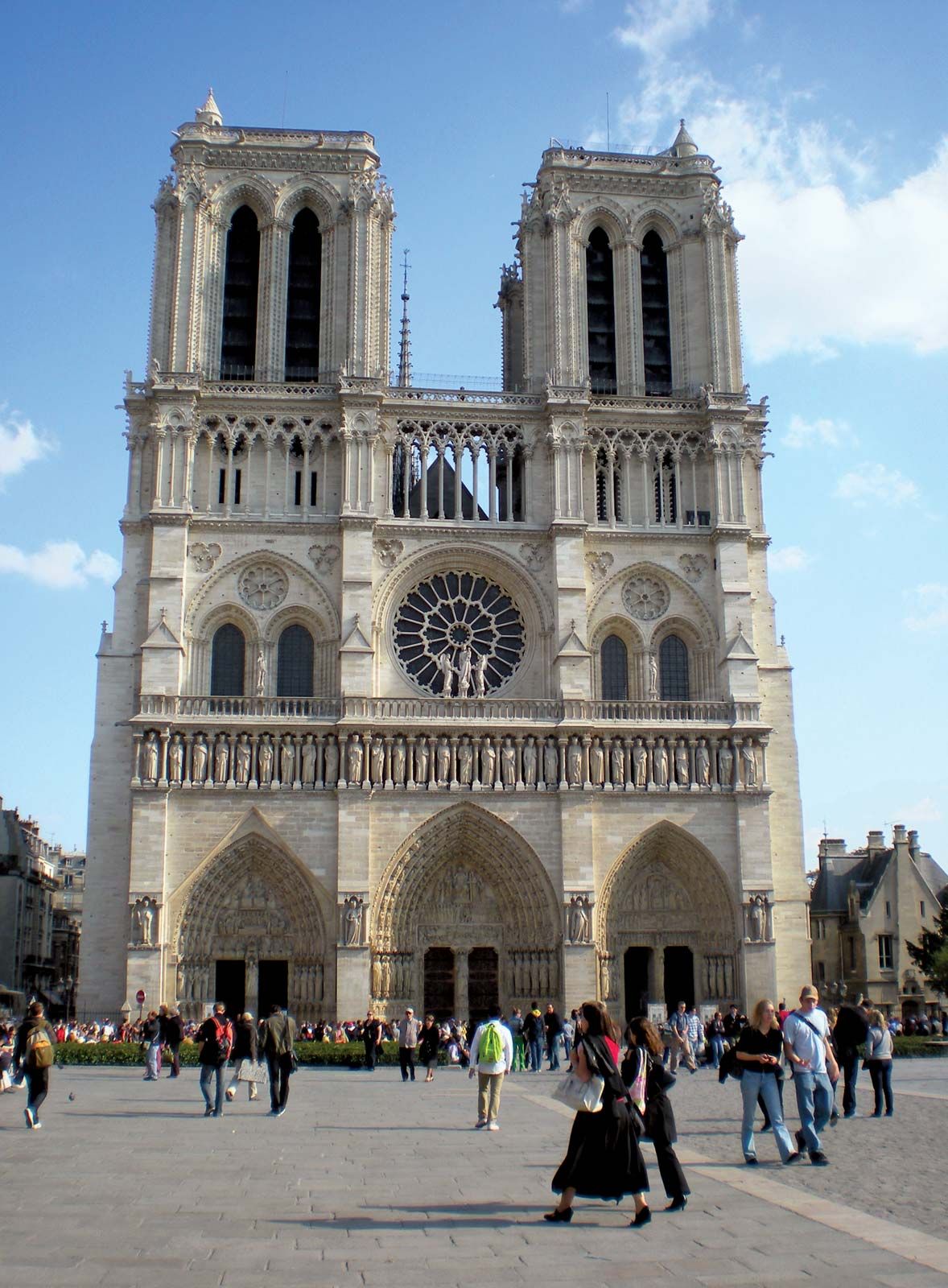 Venerable
Part of speech: adjective

Meaning: deserving respect because of great age or achievements

The cathedral of Notre Dame is a venerable building.